GTAC Aircraft3/Firehawk Support to NIROPS
NGA-AOH Meeting

June 12-13, 2019
National Interagency Fire Center (NIFC)
Boise, ID
USDA Forest Service, Geospatial Technology and Applications Center, 
FSWeb: https://apps.fs.usda.gov/gtac
WWW: http://www.fs.fed.us/eng/rsac/
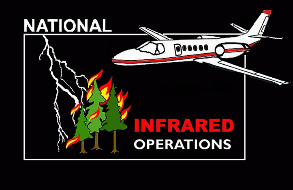 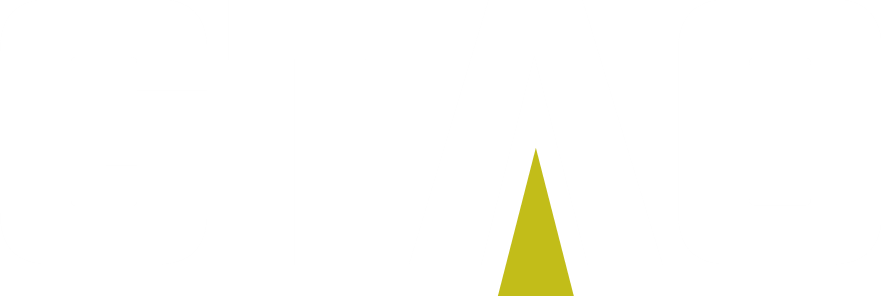 Presentation Outline
Overview of Aircraft3/Firehawk Support
Liaison:  Making the Incident Support Process Work
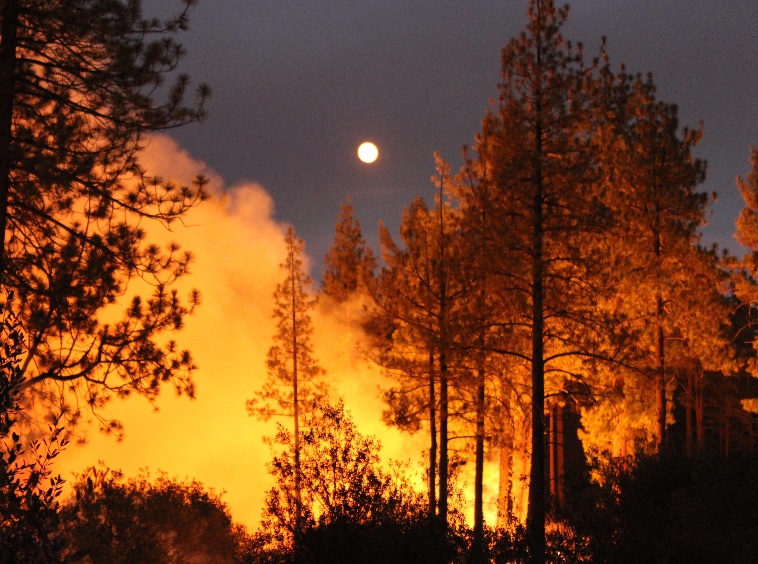 Cranston Fire
Inciweb
GTAC Aircraft3/Firehawk Support
Initial fire mapping collaboration began in early 1990s on prescribed fires.
Project Red Sky; proof of concept work
First operational fire mapping was the Tyee Creek Fire (WA) in 1994.
Initially used as a “gap filler” at PL 4, 5.
Several factors have lead to increased use of Aircraft3 support.
Expansion of the “fire season”.
Geographic distribution of fires on the landscape.
Changes in how fires are managed.
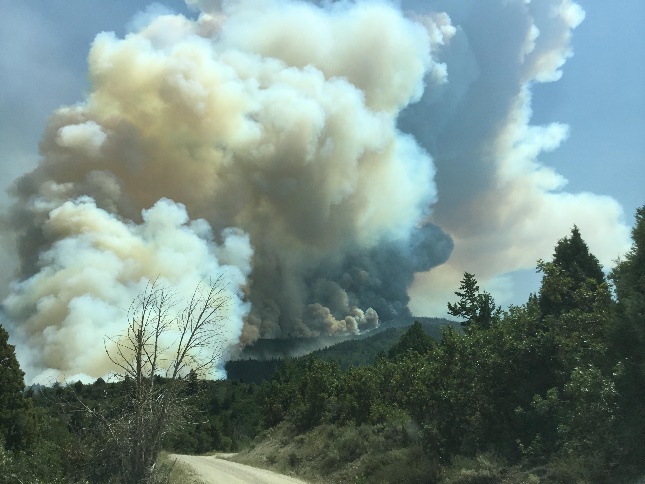 Coal Hollow Fire
Inciweb
Aircraft3 2018 Summary
Very limited analyst support
Limited support to incidents with Type 1 or Type 2 teams assigned.
Persistent issue with late data delivery to the analysts.
Incident support started on April 16
Bluewater, Diener Canyon, NM
Rattlesnake, AZ
Incident support ended on October 2
Ryan and Silver Creek Fires, CO
57 days of continuous support from July 2 – August 31.
Eastern Area (EA) and Alaska GACCs did not request support.
Additional support provided by the NCAC-Denver (USGS).
USFS and USGS personnel
Extended Support to Incidents
Ferguson (CA) – 27 nights
Coal Hollow (UT) – 12 nights
Avian Complex (FL) – 11 nights
County (CA) – 9 nights
Lake Christine (CO) – 9 nights
Watson Creek (OR) – 9 nights
Badger Creek (WY) – 7 nights
Holy (CA) – 7 nights
Cranston (CA) – 6 nights
USDA Forest Service, Geospatial Technology Applications Center, http://fsweb.rsac.fs.fed.us
Liaison:  Making the Support Process Work
Nat’l IR Program Manager
GTAC
IWG-RRRB
Data post for
0600 brief
Data post for
0600 brief
NIFC
Nat’l IR Coord.
GTAC
AC3/Firehawk
FTP Folder
Data pull for
0600 brief
Data pull for
0600 brief
Incident(s)
SITL/GISS
Aircraft3/Firehawk Derived Products
Intended to have the same “look and feel” as products from NIROPS.
Current Products
ArcGIS format shapefiles, geographic coordinates, WGS84
“Read me” file (2008) with analysts’ observations of fire activity.
Time Stamp (2009) in UTC (“Zulu”) time.
Data acquisition window of ± 30-45 minutes.
KML/KMZ of shapefiles (2011).
“No data” and “cloud cover” shapefiles (2013).
USDA Forest Service, Remote Sensing Applications Center, http://fsweb.rsac.fs.fed.us
Contact the Incident(s)
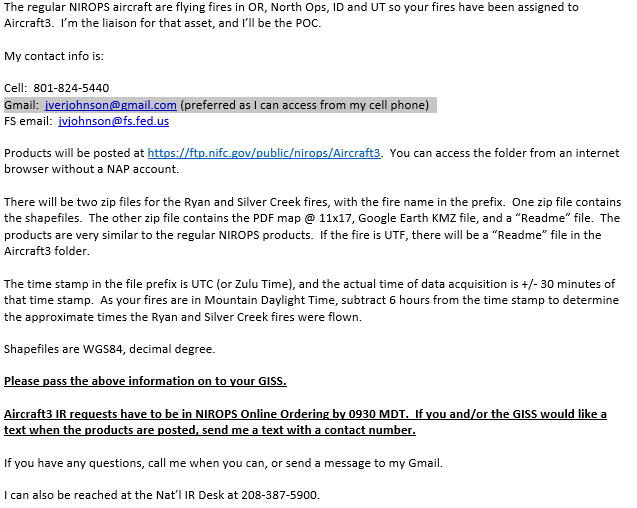 Interacting With The Incident(s)
Questions for the incidents
How did the products look?
Did the mapped fire activity reflect intel from the field?
Predicted fire behavior?
Weather?
Updated perimeter?  When will it be available?
Questions from the incidents
What is being used to fly the fire?
“Secret squirrel”
Why can’t we talk to the analyst directly?
Interacting With IWG-RRRB
Fire priority list for next night.
New fires/fires being dropped.
Changes in scan boxes.
Updates to incident perimeters.
NIROPS aircraft status (weekly).
AC3/Firehawk Product Example:  Bull Fire, Kernville, CA, 2010
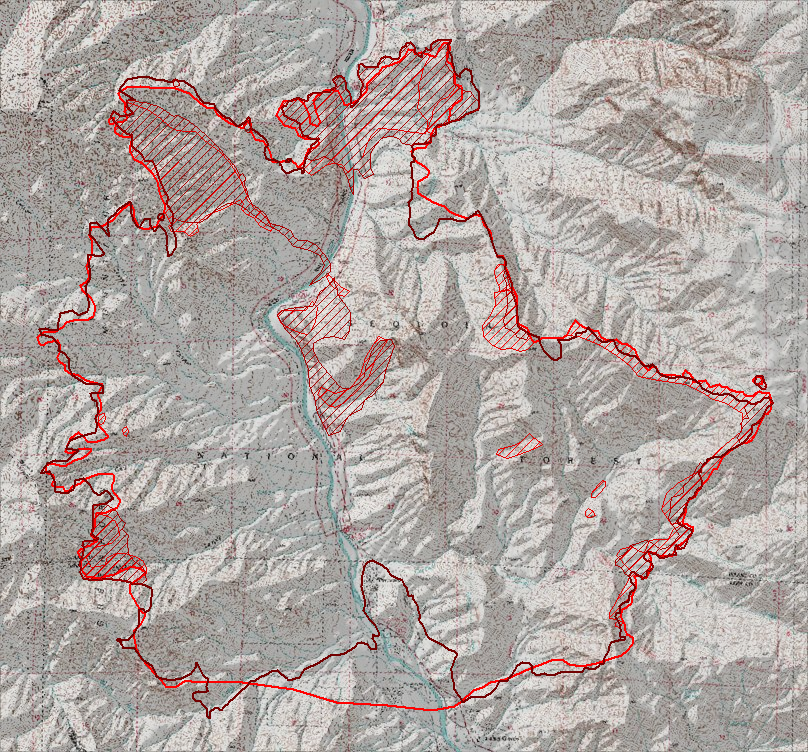 Phoenix –derived perimeter
Firehawk –derived perimeter
Time difference between Firehawk and Phoenix:  Approx. 3 hours
USDA Forest Service, Remote Sensing Applications Center, http://fsweb.rsac.fs.fed.us
Other Liaison
Daily summary email to CAC, NGA, FS WO-ENG, GTAC, NICC, NIFC.
Email to NRO with list of fires to be supported for the next night.
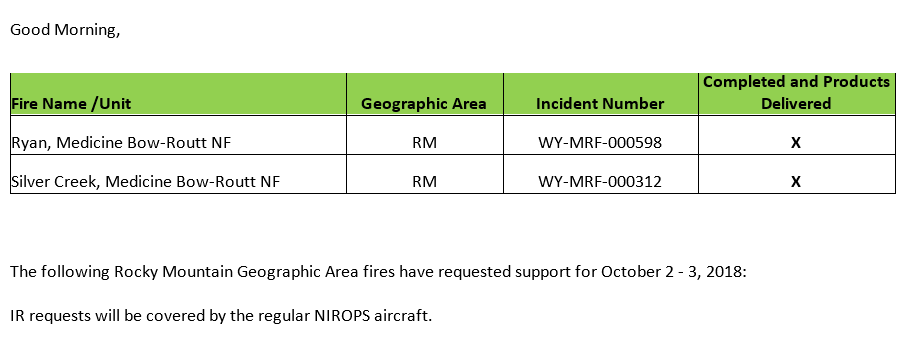 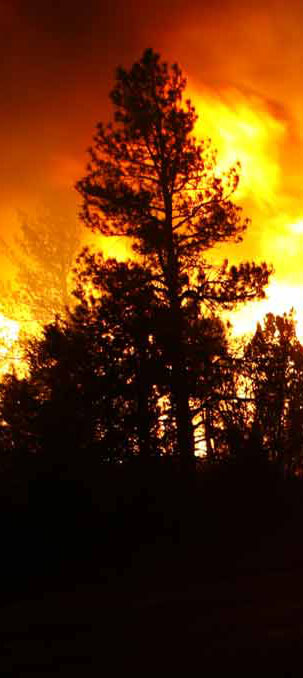 Thanks
Comments/Questions?
USDA Forest Service, Geospatial Technology Applications Center, 
FSWeb: https://apps.fs.usda.gov/gtac
WWW: http://www.fs.fed.us/eng/rsac/
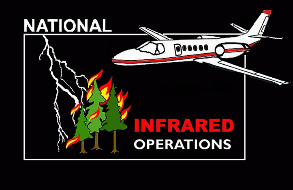 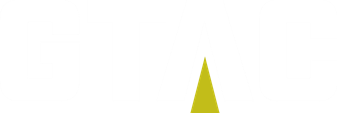